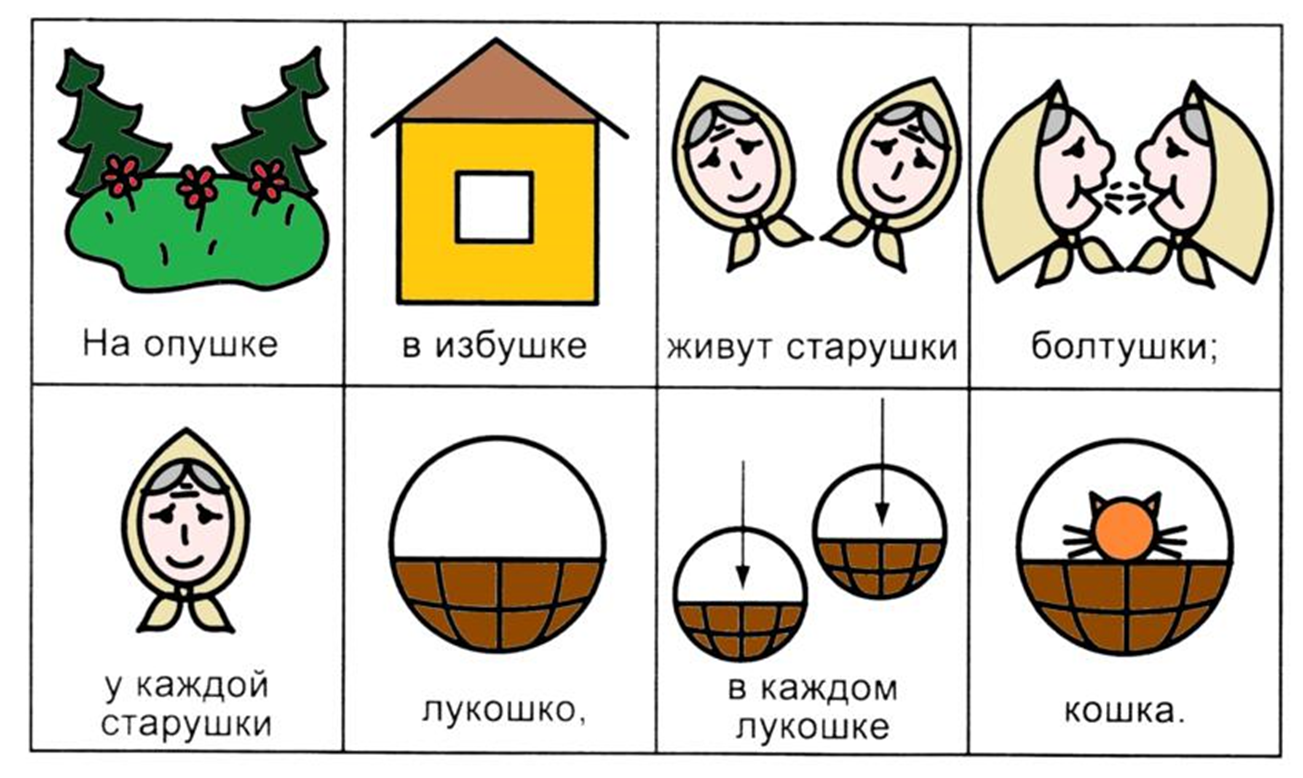 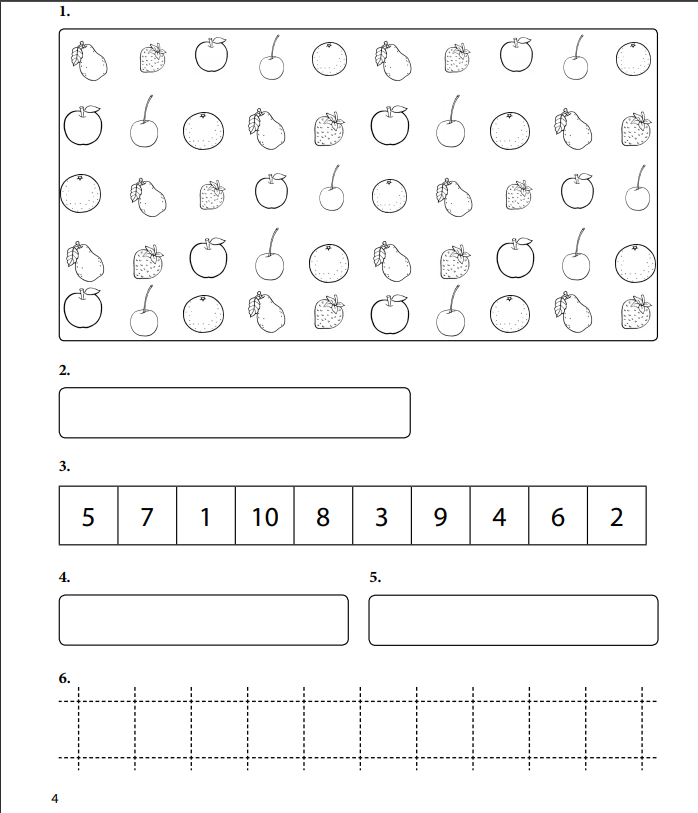 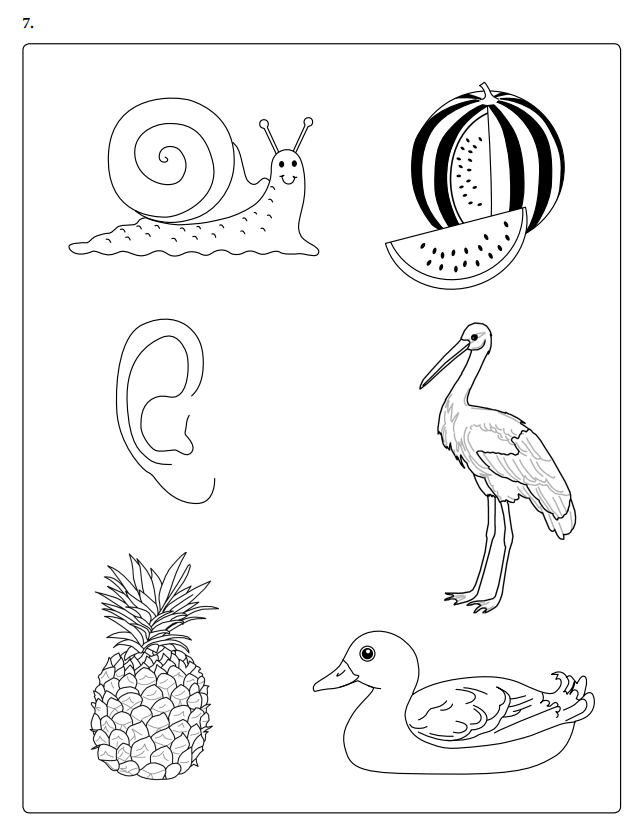 Чистописание
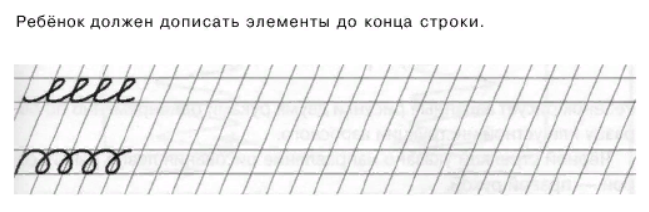 Предложение и слово. Анализ предложения.
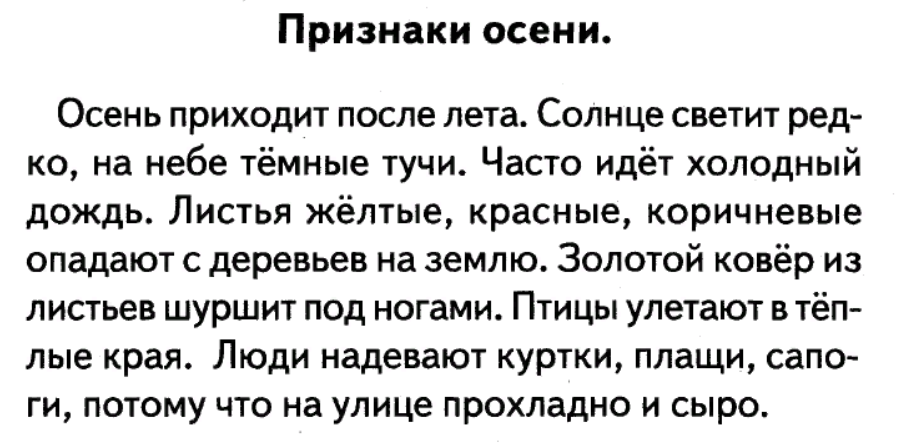 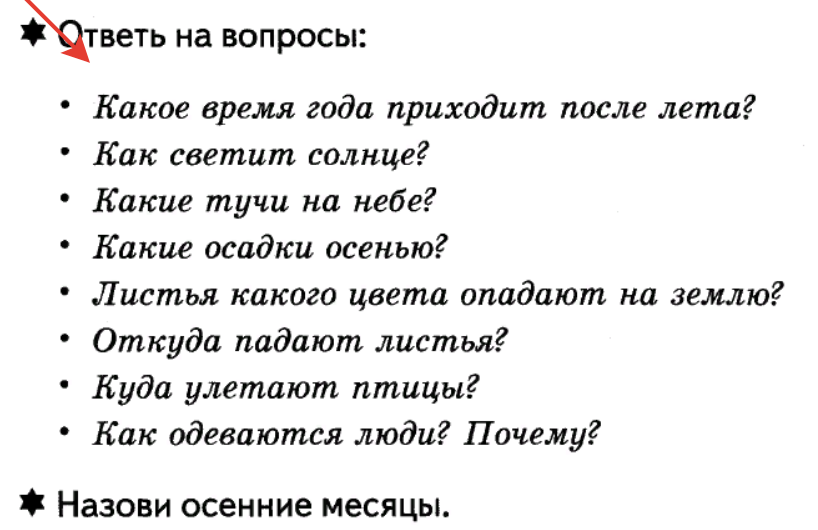 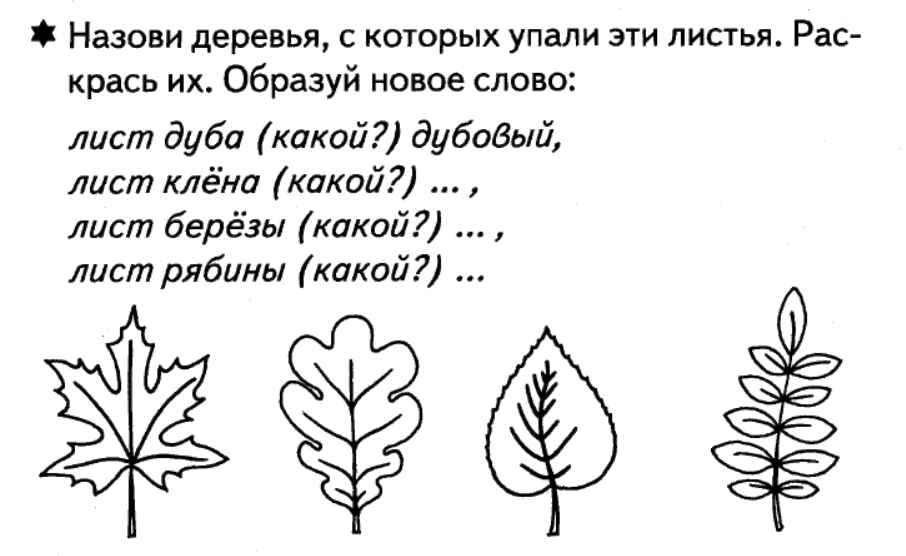 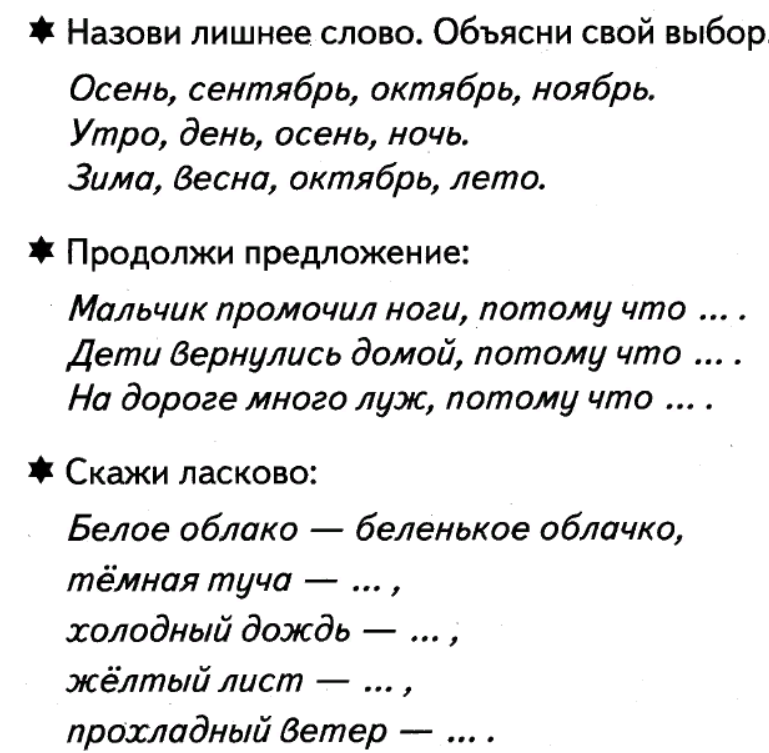 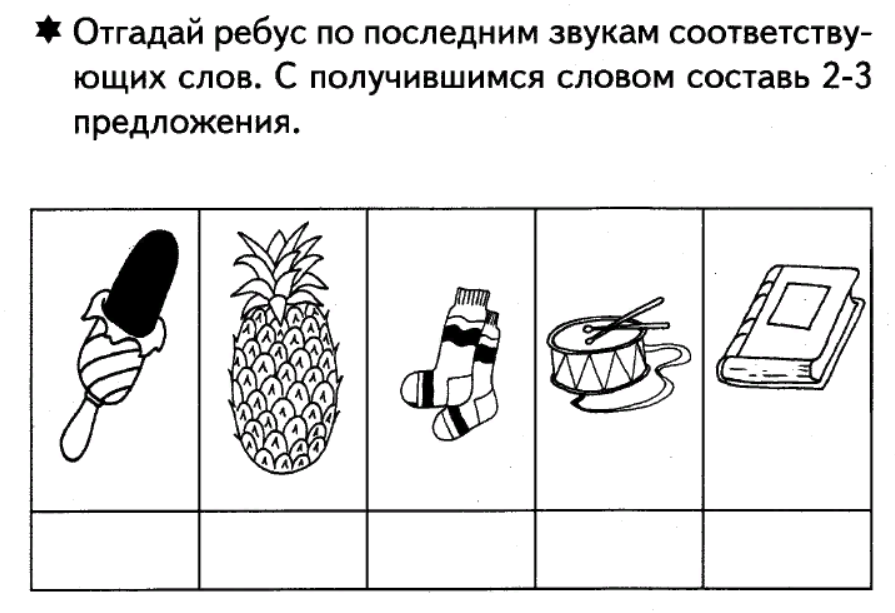 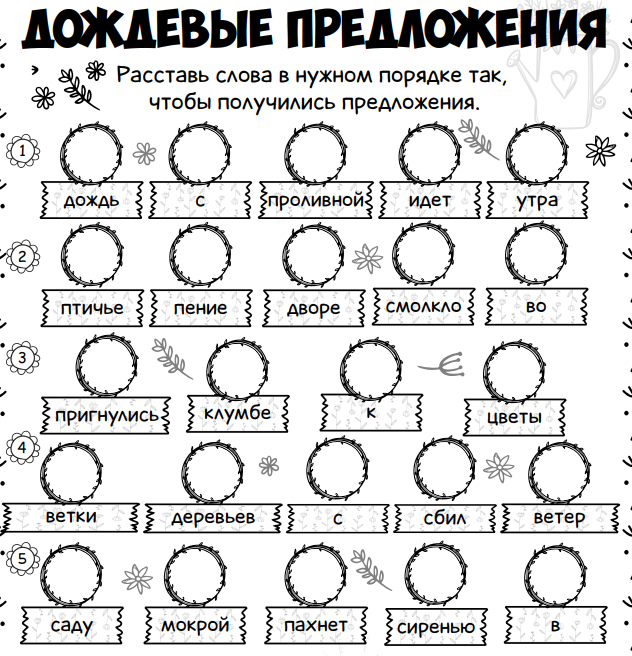 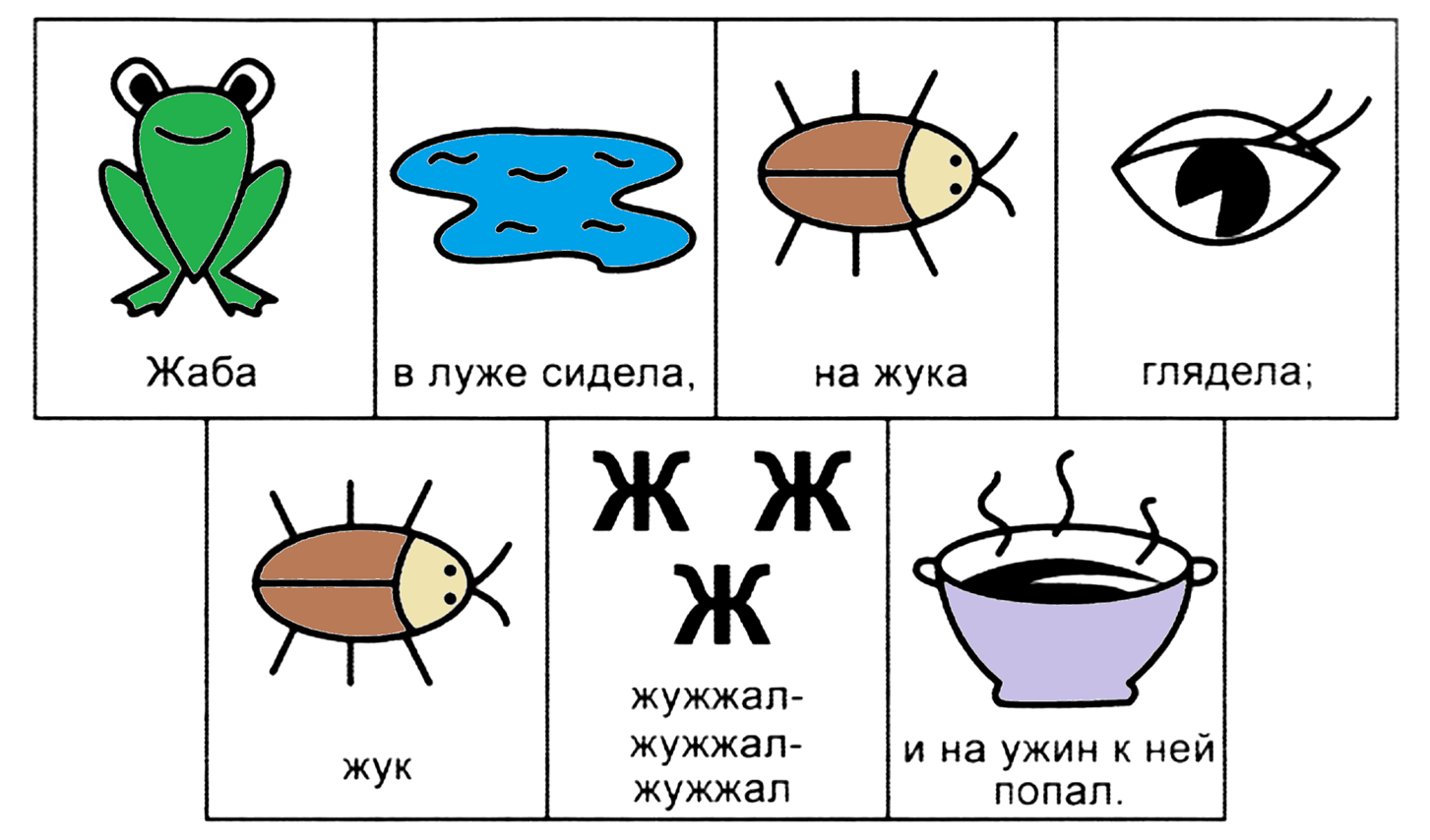 Жаба в луже сидела, на жука глядела.Жук жужжал-жужжал-жужжали на ужин к ней попал.
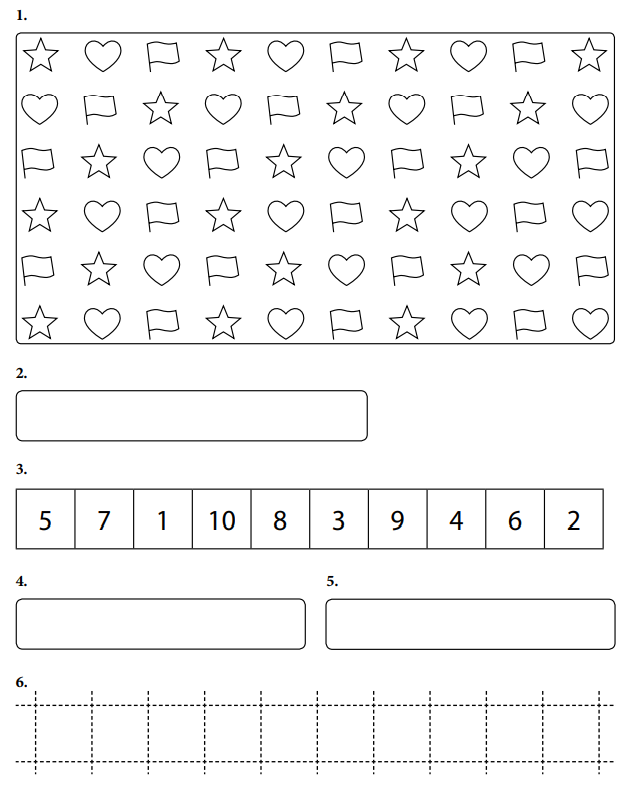 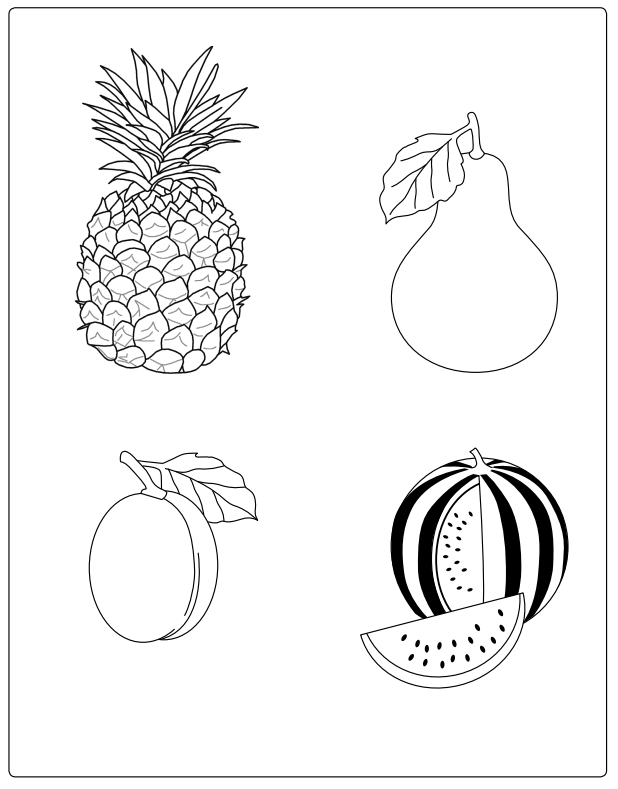 Чистописание
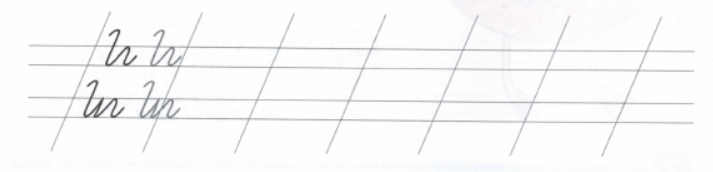 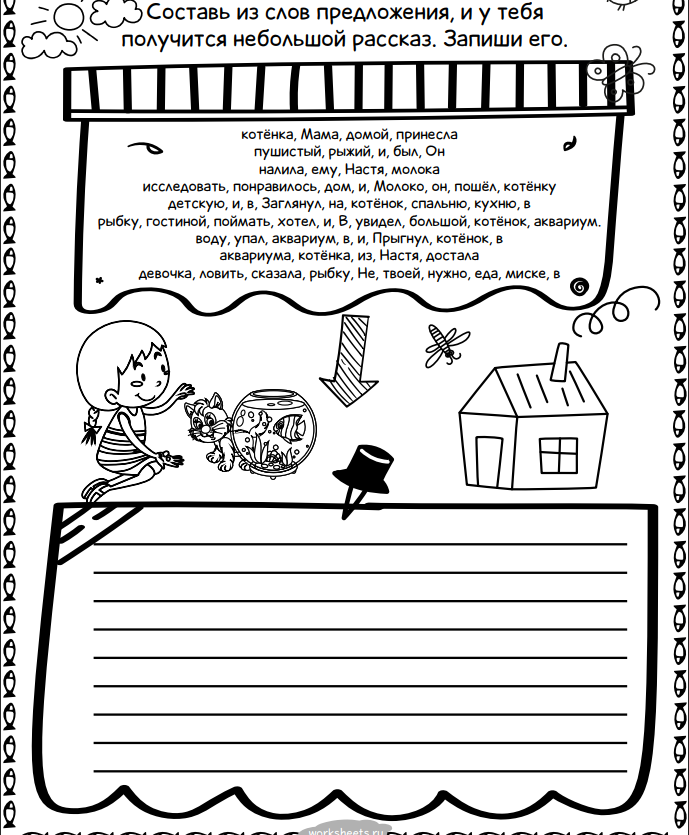 Сделать схемы предложений.
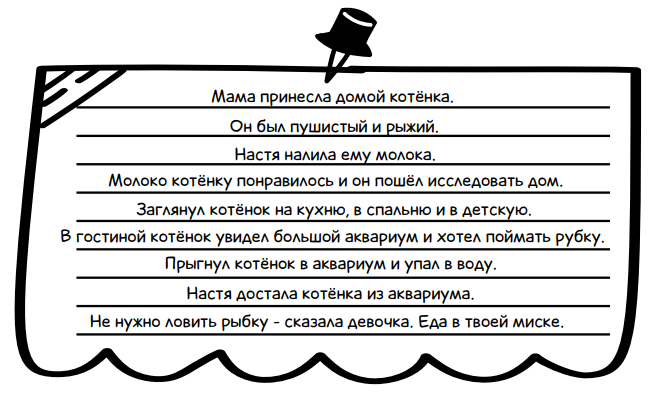 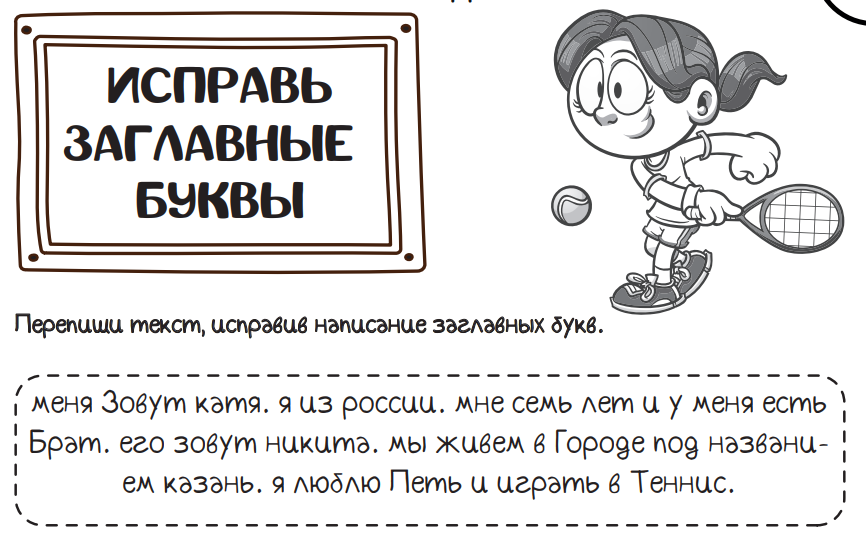